ЄВРОПЕЙСЬКИЙ ДОСВІД ОРГАНІЗАЦІЇ ОСВІТНЬОГО ПРОЦЕСУ ТА ВИКОРИСТАННЯ ОНЛАЙН ПЛАТФОРМИ MOODLE НА ПРИКЛАДІ ВИЩОЇ ШКОЛИ ХУМАНІТАС (WSH), РЕСПУБЛІКА ПОЛЬЩА
ОРГАНІЗАЦІЯ ОСВІТНЬОГО ПРОЦЕСУ
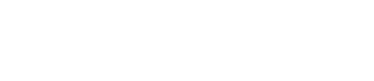 чіткий розподіл обов’язків працівників університету
неухильне дотримання робочої та навчальної дисципліни
системність та студентоорієнтований підхід
високі вимоги до викладачів
високі вимоги до студентів
Форми організації навчання
Аудиторна (40%)
Дистанційна (60%)
ОСОБЛИВОСТІ
АУДИТОРНА
ДИСТАНЦІЙНА
Переваги LMS Moodle
Особливості користування Moodle
Технології не врятують людство, людство врятують ті, хто вміє користуватися технологіями